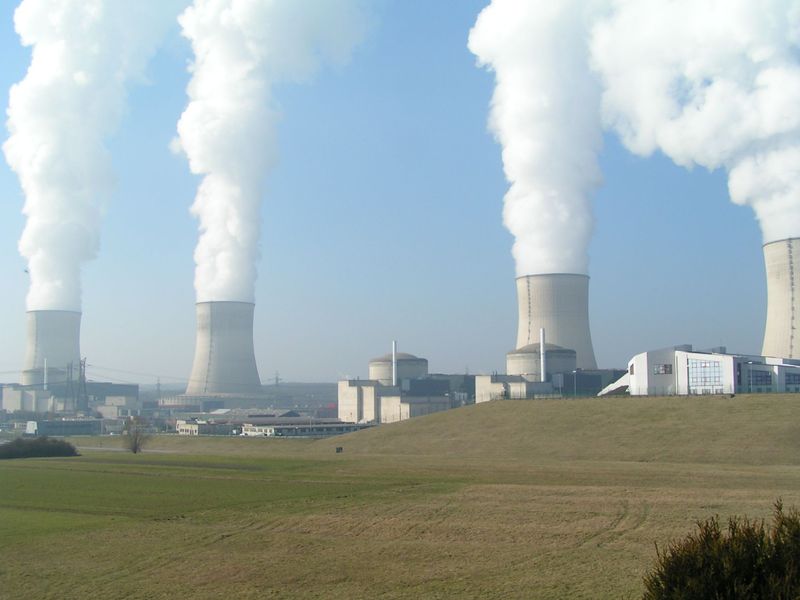 Energia Nuclear
Fissão Nuclear
Etapas da fissão:
Colisão de um nêutron  com um átomo;
O átomo fica instável;
O átomo é “destruído”, se “transformando” em dois;
Dessa forma ele libera muita energia.
A energia é liberada em forma de energia térmica.
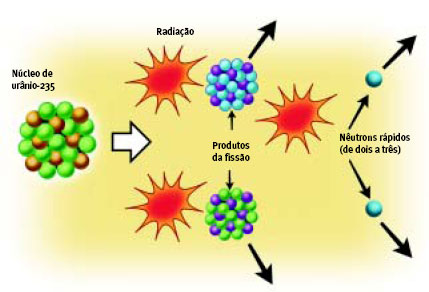 O reator nuclear
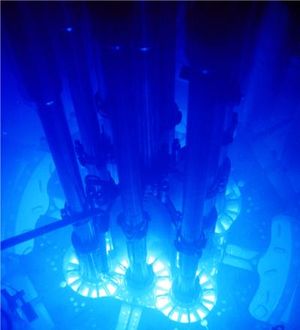 O reator é abastecido com Urânio 235*
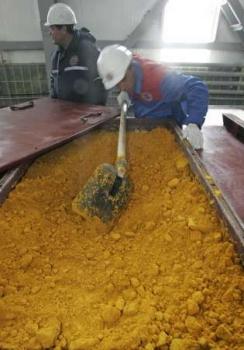 *Principalmente urânio com massa atômica 235, mas podem serem usados outros elementos.
O combustível fica disposto em varetas.
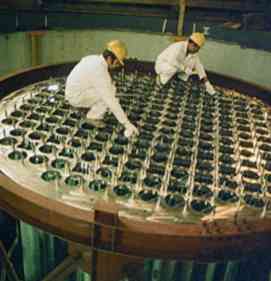 A geração de energia elétrica
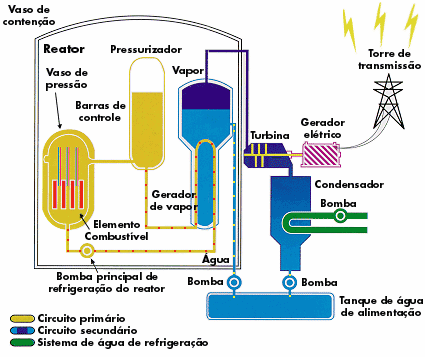 A fissão nuclear gera muito calor;
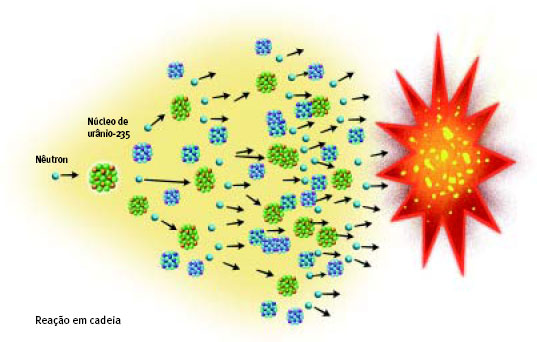 A energia térmica é utilizada para aquecer a água;
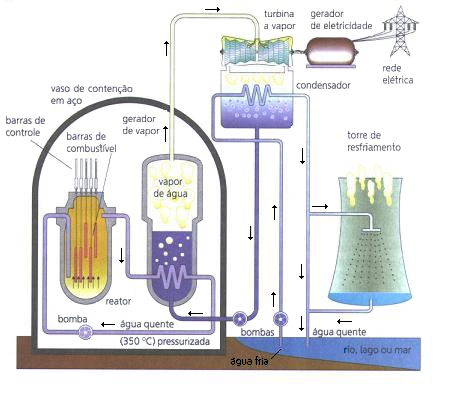 A água é aquecida transformando-se em vapor de alta temperatura;
Vapor que gira turbinas que giram o gerador;
Enfim, o gerador gera energia elétrica.
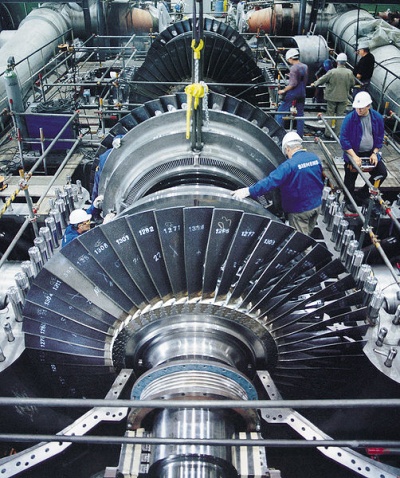 Fusão Nuclear
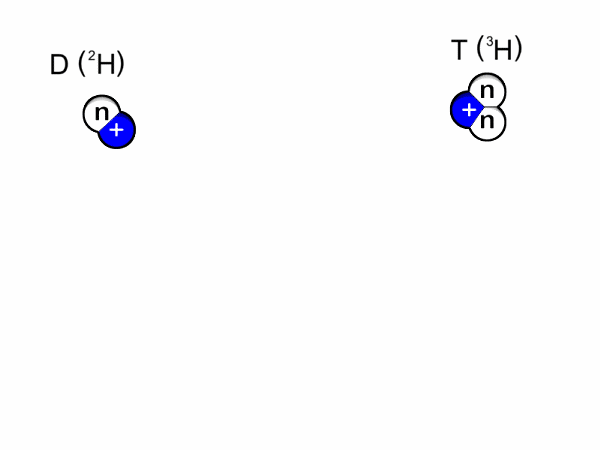 Fusão Nuclear é chamado de “sonho nuclear”
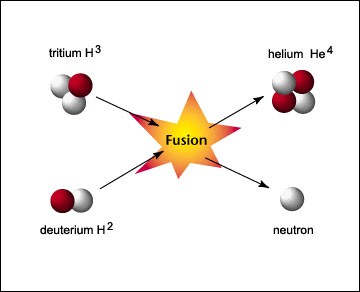 1. Combustível - O reator é alimentado por deutério e trítio, elementos produzidos a partir do hidrogênio contido na água.
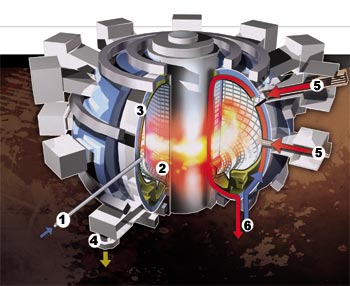 2. Túnel magnético - A mistura de deutério e trítio forma um plasma que circula rapidamente no interior do núcleo do reator.
3. Revestimento - As paredes revestidas de ímãs aceleram o plasma, que chega a uma temperatura de 100 milhões de graus Celsius.
4. Rejeitos - O resultado da reação nuclear são simples átomos de hélio, um gás inócuo, normalmente usado para encher balões em festas de criança .
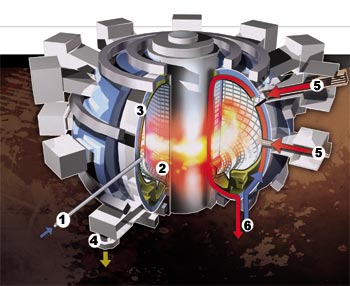 5. Estímulos - Injeções de átomos e de ondas de alta freqüência ajudam a manter a temperatura elevada no núcleo.
6. Resfriamento - Um circuito de resfriamento por líquido de alta pressão sai do reator e gera eletricidade.
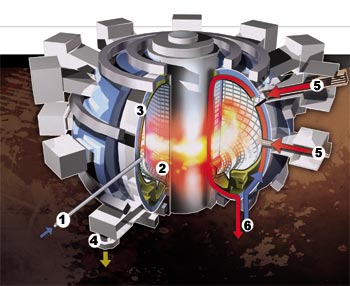 Novos tipos de reatores
Os reatores de seixos prometem mais segurança.
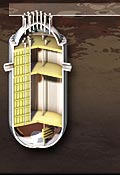 Varetas :Nos reatores comuns, o combustível nuclear (urânio) fica em varetas metálicas que exigem um sistema impecável de refrigeração para evitar superaquecimento.
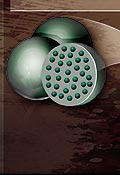 Seixos Nos novos reatores de seixos, milhares de grãos de urânio ficam dentro de esferas do tamanho de bolas de golfe que controlam o calor da reação nuclear
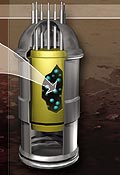 Milhares dessas esferas produzem energia sem risco de derreter o núcleo reator. Por isso, ele precisa de menos proteção externa
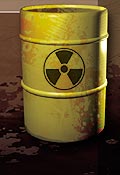 O que os novos reatores não resolvem ainda é o que fazer com o lixo nuclear. A cada três anos de operação, é preciso trocar o combustível da usina.
Resíduo Radioativo
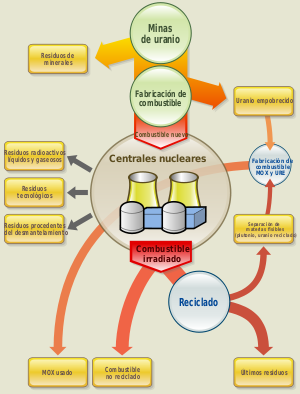 O ciclo nuclear
Problemas e perigos
“Escorrimento” de tóxicos contidos no material radioativo para os lençóis freáticos.
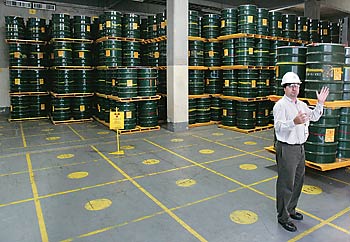 Dessa forma é impossível não se contaminar a biosfera por meio da cadeia alimentar.
Tipos de lixo nuclear
Lixo  de baixa radioatividade:
O que é: Tudo que entra em contato com material radioativo, como ferramentas, luvas, roupas de proteção de operários e material de laboratório.
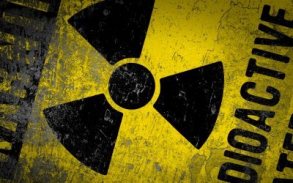 Destino: Latas sem blindagem especial, guardadas em depósitos temporários, perto de onde o lixo é produzido. Depois, elas podem seguir para depósitos subterrâneos.
Lixo de média radioatividade
O que é: Recipientes usados de combustível nuclear, peças de reator e rejeitos químicos dos processos de mineração e enriquecimento de urânio.
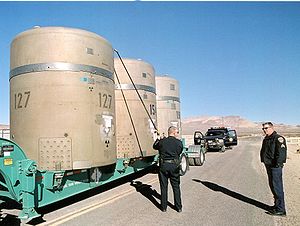 Destino: Em geral, é guardado nos mesmos locais que o lixo de baixa radiação, mas com uma grande diferença: esse tipo de rejeito fica dentro de tonéis blindados de concreto.
Lixo de alta radioatividade
O que é: Pastilhas gastas de urânio, usadas como combustível de reatores, e rejeitos líquidos oriundos da extração de plutônio para fabricação de bombas nucleares.
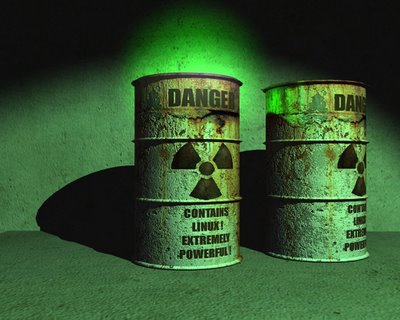 Destino: É guardado em piscinas protegidas junto aos próprios reatores das usinas, ou em depósitos provisórios.
Acidentes Nucleares
Aqui serão citados os acidentes nucleares que mais repercutiram em todo o mundo.
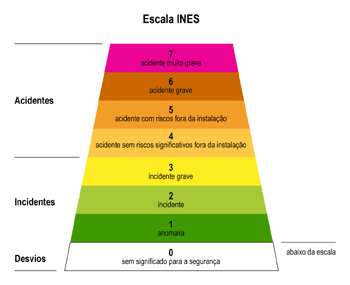 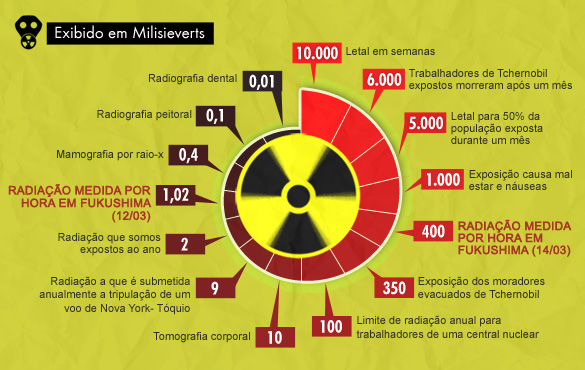 Chernobyl
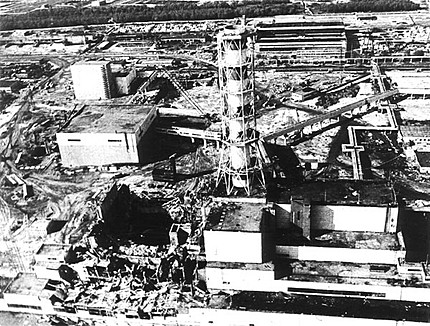 Na época do acidente...
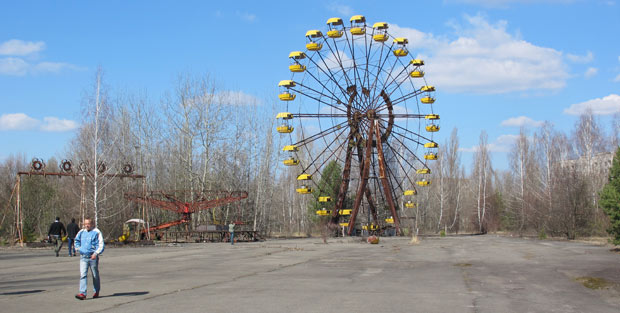 Hoje...
Goiânia
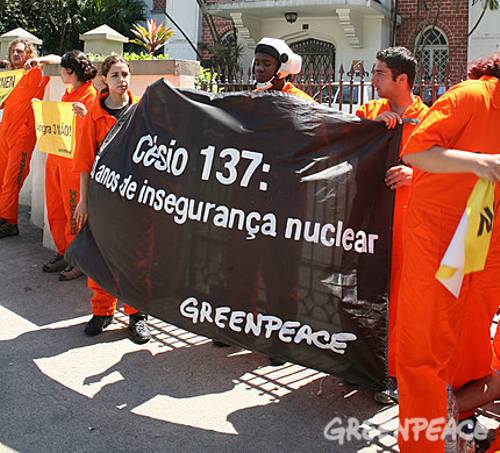 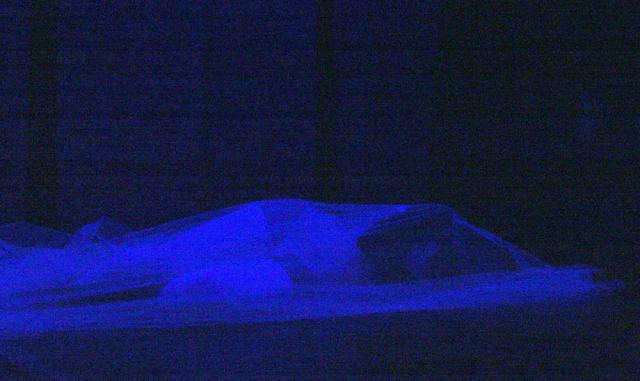 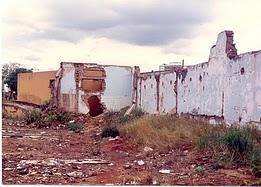 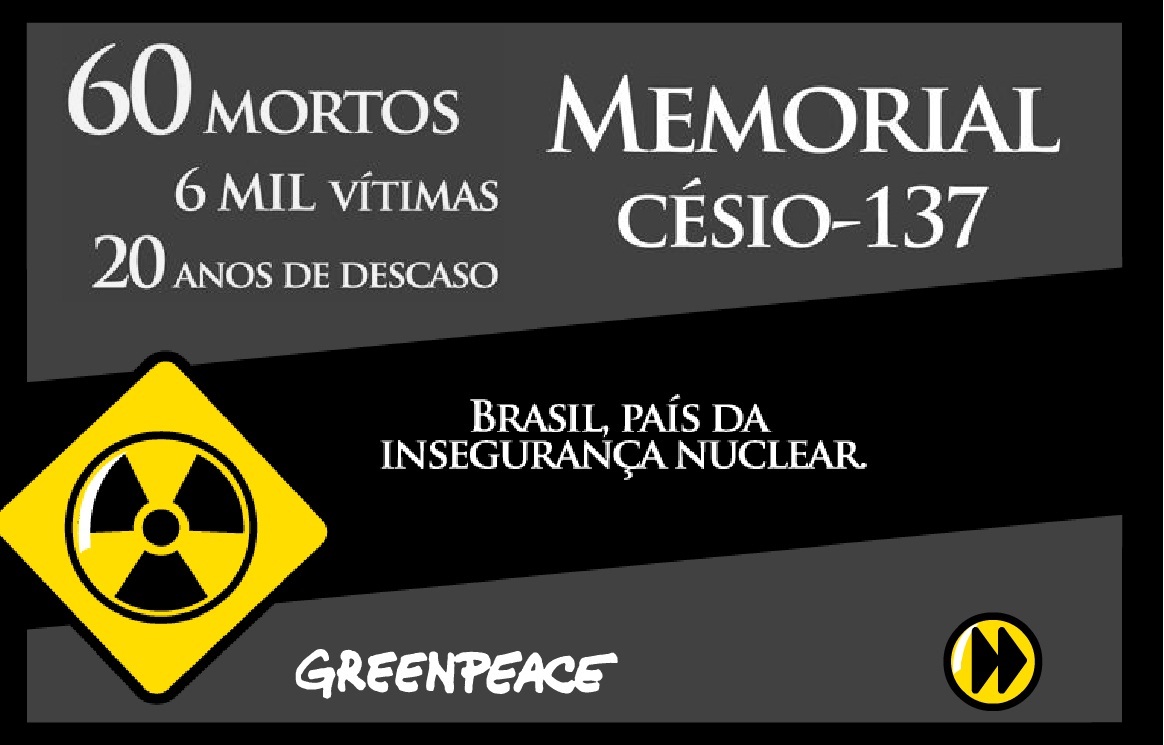 Fukushima
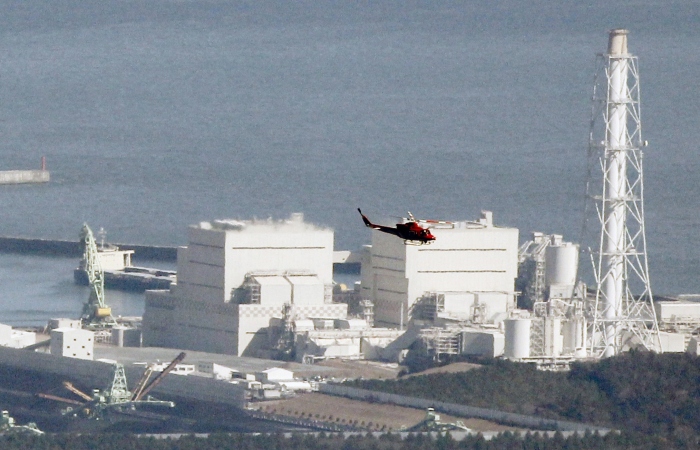 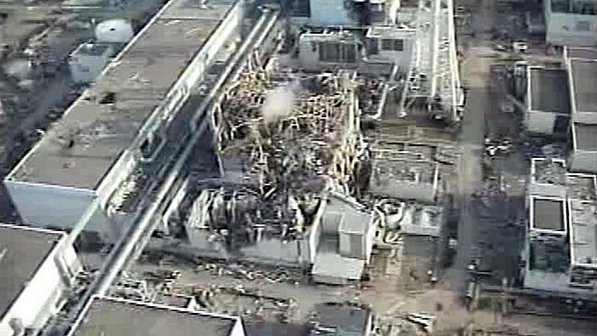 Reatores de Angra dos Reis
As únicas usinas nucleares brasileiras.
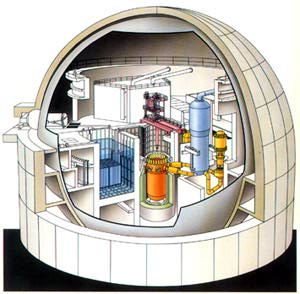 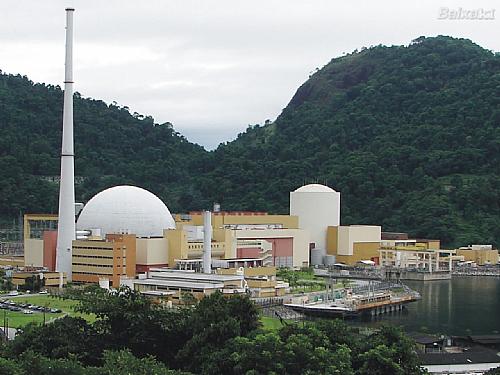 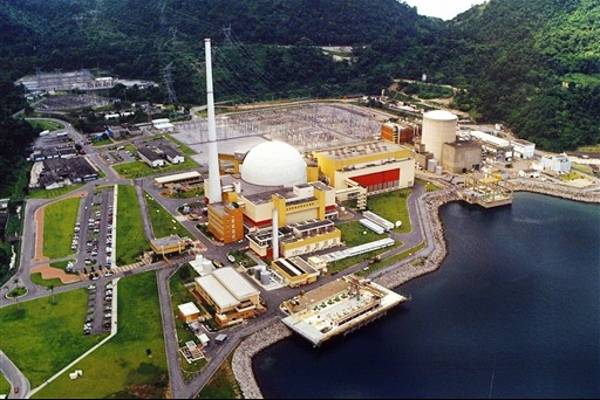 Vista panorâmica 
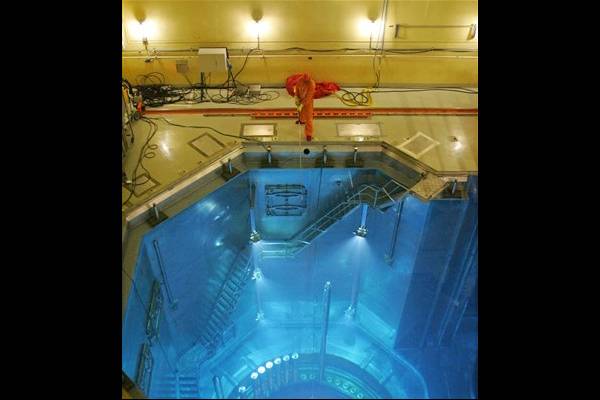  Vista interna
Resíduos radioativos em Angra I e II
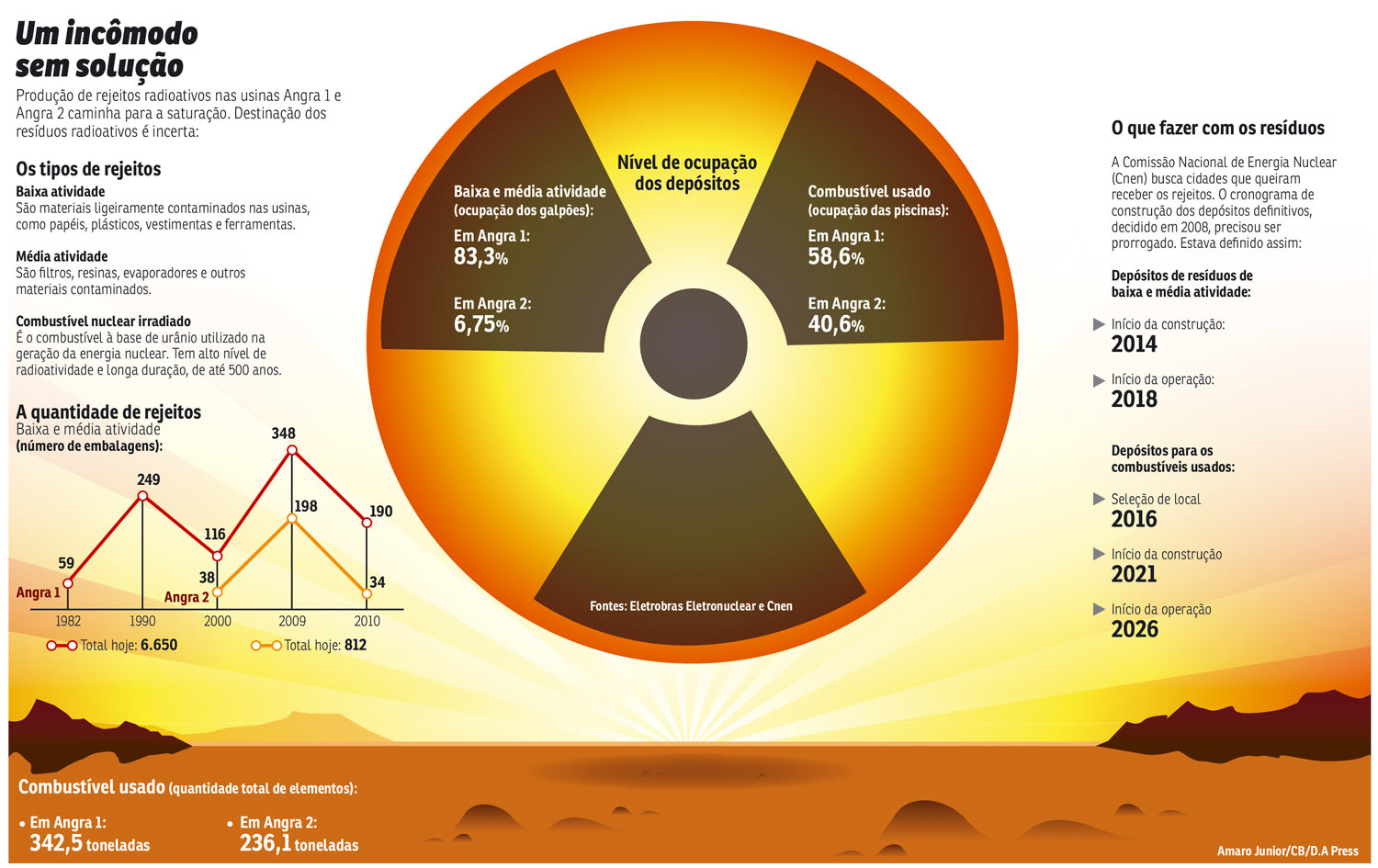 Prós:
Energia “limpa”;
Não é necessário muito espaço para se instalar os reatores;
Não dependência de períodos de chuva ou de seca pra controlar produção;
Baixo custo por KW;
Muita segurança.
Contras:
Resíduos radioativos;
Qualquer simples erro (vazamento, falha no resfriamento) causa uma catástrofe;
Energia cara;
Medo na população
Má impressão desde o começo;
Componentes do Grupo:Carla Salarolli Bisi;Leandro Adolfo Petri;Leandro Lorencini Calenzani;Leoni Rigoni Salarolli;Pablo France Salarolli.
Turma: 2ºM03